History and Development of Modern Baseball
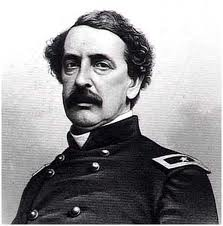 Cooperstown Myth
1907 Albert Spalding establishes commission to research origin of baseball
Commission sends letters to “Old Timers” to ask their recollections on the subject
The letters establish that Abner Doubleday (a future war hero at the Battle of Gettysburg) “invented” baseball
In Cooperstown, NY (1839) while sitting on the banks of Otsego Lake Doubleday crafts rules to a variation of baseball while people play it around him.
Cooperstown is established as the home of baseball, making it a quasi-religious town where people make annual pilgrimages.
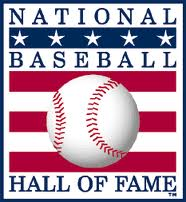 History and Development of Modern Baseball
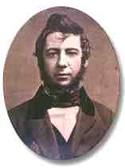 Guess what?
It ain’t true.

True Origins
Game was a descendant from two English games:  cricket and rounders.
1842 & 1843  Group of  Brokers, merchants, clerks, and other gentlemen began playing bat and ball game on 27th St and 4th Ave in Manhattan .
Alexander Cartwright:  convinces a group of bankers and stockbrokers to form a baseball club.
The New York Knickerbocker Baseball Club is born.
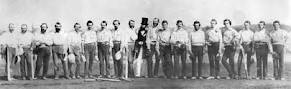 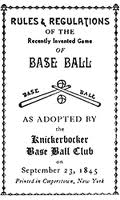 The Knickerbockers
Elysian Fields in Hoboken, NJ becomes home field.

Established first rules of the game:
Diamond infield
3 swinging strikes out
Umpires only on first base, and only there to solve conflicts
No gloves
Catcher several feet behind home plate, caught ball on one bounce
“Feeder” (pitcher) got a running start and delivered the ball underhand from 45 feet away.
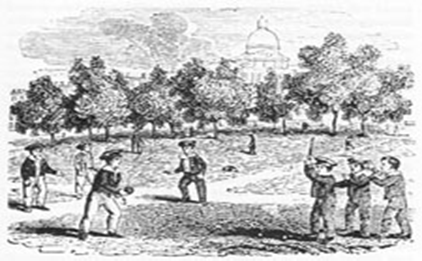 The Knickerbockers
Knickerbockers:
Became baseball fraternity with bylaws, elected officials, and regular meetings.
An athletic AND social organization
Membership restricted to gentleman amateurs, membership only by invitation.
Common love of baseball
Offered satisfaction outside of work (Industrial Revolution)
Excitement, companionship, belonging
Opportunity to show off skills
Rituals and off-season gatherings enhance the club
Winning team gets the ball with the score on it.
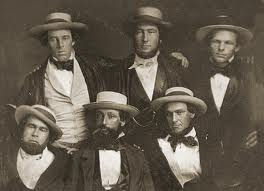 Expansion of Baseball
The game spreads rapidly with the help of Union soldiers during the Civil War.

1858:   62 Clubs; 1865:  91 Clubs in 10 states.

Outcomes start to become published in newspapers
Henry Chadwick
Reporter for the New York Clipper
Edited first guidebook for baseball which included rules, clubs, stats, and other news(1860’s 65,000 circulation)
Invented box score, and batting average (gives the game appeal)
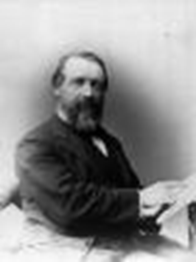 Expansion of Baseball
1850’s
Call to make baseball the National Game
Employers reluctant to hire club members.  Thought they would not be able to focus on work.
Players claimed that baseball was better than other mischief.
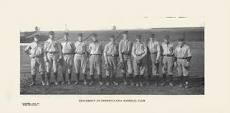 Expansion of Baseball
Baseball as a commercial enterprise
1862:  William Cammeyer fenced in a field and charges admission.  Launches enclosure movement.
Once money enters the equation, so does greed and corruption.
Fraternal bonds break and players begin to play more, practice more, and businessmen begin to recruit and pay top players
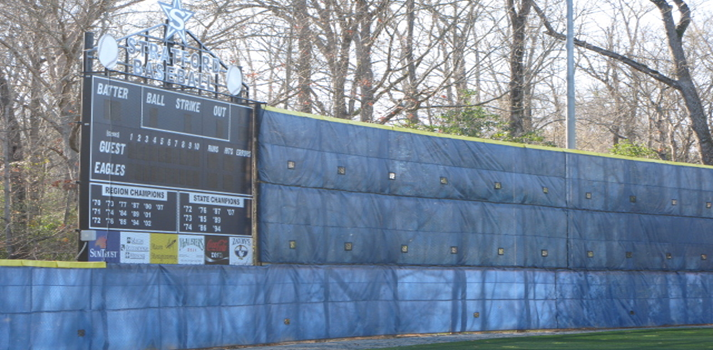 Expansion of Baseball
1860’s
Teams begin to see value in deceit of other team and umpires
Blue Collar workers (Irish, Italian immigrants) see baseball as a chance for social mobility.
Intense rivalries develop between cities.
1869:  Harry Wright announces first all-salaried pro team.
Cincinnati Red Stockings
Expansion of Baseball
Cincinnati Red Stockings
Players recruited from all over the country.  Only one player was from Cincinnati
Used railroad to travel the country and play games.
86 game winning streak attracts fans.
Play championship game against Brooklyn in 1870
Game is tied 5-5 after 9 innings
Wright “invents” extra innings on the spot
Cincinnati loses, fans lose interest, team moves to Boston.
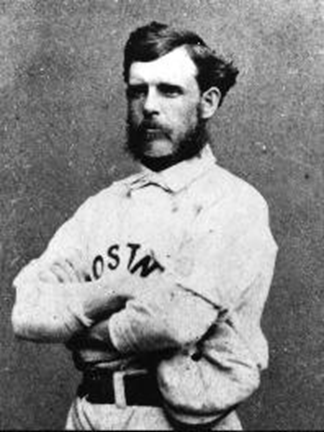 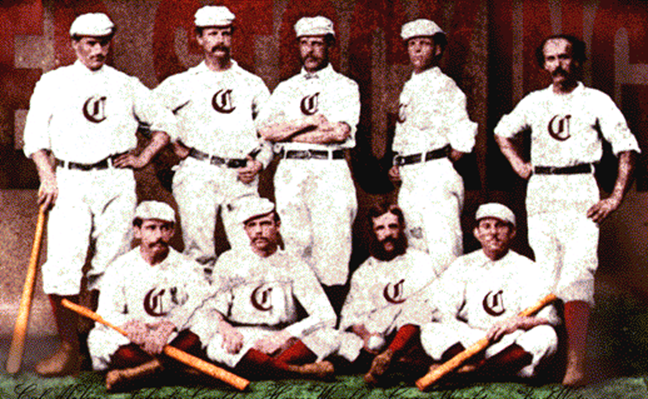 Early Leagues
1871-1875 :  National Association of Professional Baseball Players
Loose alliance of clubs, had to pay $10 entry fee
 Owners develop own schedules, and they could contend for pennant if they played all teams 5 times
1871 Philadelphia A’s win pennant over Harry Wright’s Boston Red Stockings
 Harry Wright and Boston win next 4
Top players:  George Wright (Harry’s brother) and Albert Spalding.
Poor play and open free agency hurt the league.
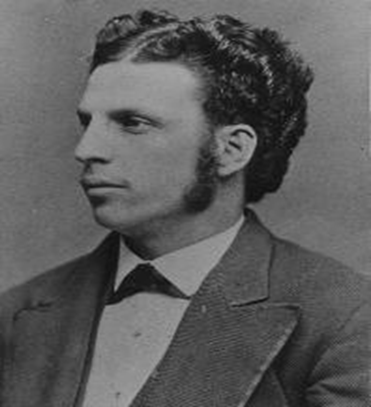 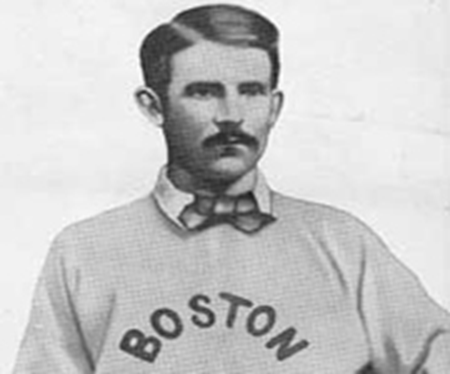 Early Leagues
1876:   National League of Professional Baseball Clubs
 William Hulbert (owner of Chicago White Stockings) and Albert Spalding lead movement against Association
Wanted power in hands of owners not players
 City must have 75,000 residents to join league
                    1.  Boston, Chicago, Cincinnati, Louisville, Hartford, 
                       St. Louis, Philadelphia, New York
                    2.  In order to join must get majority approval of other                		teams
Rules-No games on Sunday, no alcohol, 50 cent admission
 No overall leader led to early turmoil as owners work for own self interest
                    1.  Philadelphia and NY get kicked out for refusing to    		travel
                    2.  Cincinnati gets booted for selling alcohol
                    3.  Four Louisville players booted for corruption
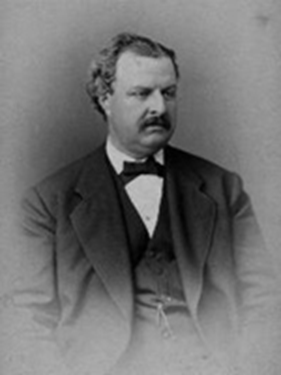 Early Leagues
1881 :  American Association formed
 Formed as a beer ball league by Cincinnati as sign of protest against National League
6 teams owned by breweries
Rules- Alcohol sold, Games on Sundays, 25 cent admission
Accepted National League players who wanted to jump ship

1882 :  National League signs agreement with American Association and establish championship game
 American Association-St. Louis Brown Stockings owned by Charles Commiskey win 4 American titles and 2 World Champion titles
 National League-Chicago White Stockings led by Adrian “Cap” Anson and Michael “King” Kelly win 5 pennants between 1880-1886
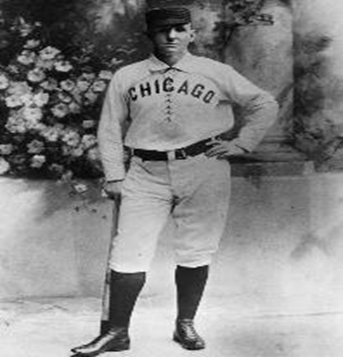 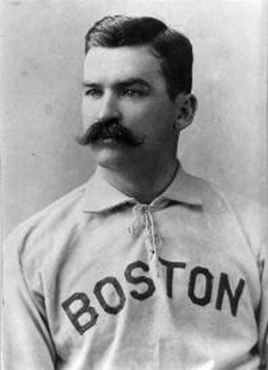 The Players Revolt
National League owners like Albert Spalding (Chicago) were worried about their players’ drinking 
  Spalding hires a detective to watch player behavior
             Report finds “King” Kelly at a bar at 3 am 
  National league begins to blacklist players dismissed by other teams
   Reserve Clause- Teams get lifetime option on players
              Players have no bargaining power because can only play for original team
                      Only 2 options for players
                           1.  hold out              
                           2.  quit (no other jobs of = pay)
   Owners tried to regulate social lives of ball players
           Owners could sell players (ex King Kelly to Boston for $10,000)
           Also led to establishment of salary cap of $2500 in 1887
The Players Revolt
1890 John Montgomery Ward triggers players revolt
   Calls salary cap and selling of players slavery
   Creates a Players League
   Created 8 teams in existing baseball cities and lures players away from National        League
                          1.  “King” Kelly leaves for players league
                          2.   Albert Spalding offered Kelly a blank check but Kelly says 	                      		he can’t  go against boys
 Players league folds after 1 year
                          1.   Competition in cities hurts fan base
                          2.  Rules turned off working class citizen
                                 No Sundays, No Alcohol, 50 cent admission 
 Spalding and National League survive because of large financial reserves  while both Players League  and American Association fold
                               
Players had Spalding and reserve clause on mat but both are able to  survive.  Reserve clause until 1976.
Minorities in the game
1880’s total of 240 big leaguers
 Most from lower socioeconomic backgrounds with a high number of Irish and Germans from Northeastern cities
            Opportunity for social mobility in baseball
1867- National Association of Baseball Players bans blacks

1876- National League informal agreement against blacks

 1883- Moses Fleetwood Walker and Weldy Walker allowed to play for Toledo in American Association but many opponents refuse to play against  blacks so neither invited back in 1885.

 1887- 6 out of 10 minor league teams have black players

 Cap Anson refused to allow Chicago to take field against Newark if George Stovey pitched for Newark
Minorities in the game
Total exclusion of blacks lasts until 1946
1867- All black teams formed and play each other
               Philadelphia Excelsiors and Brooklyn Uniques
               1885- Cuban Giants
                                All black team made up of hotel waiters from NY
                                Play 150 game season
                                1887 play major league teams in Cincinnati and Indianapolis
                                         Defeat 4 of 5 NY teams
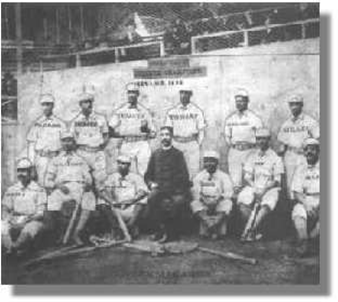 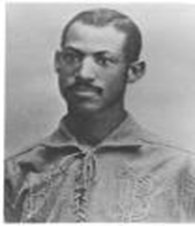 Rule Changes
1884- Overhand pitching allowed

 1887- Batters can no longer call for pitch

 1889- 4 balls = walk

 1893- Overhand pitching forces team to use 3 man rotation

 1890’s- development of bunting, hit and run, stealing, stretching hits

 Overall game becomes tougher as players begin spiking each other, and shouting matches between players and umpires and players and players become more common.
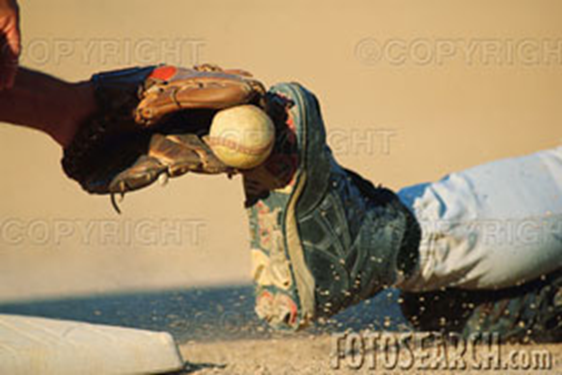